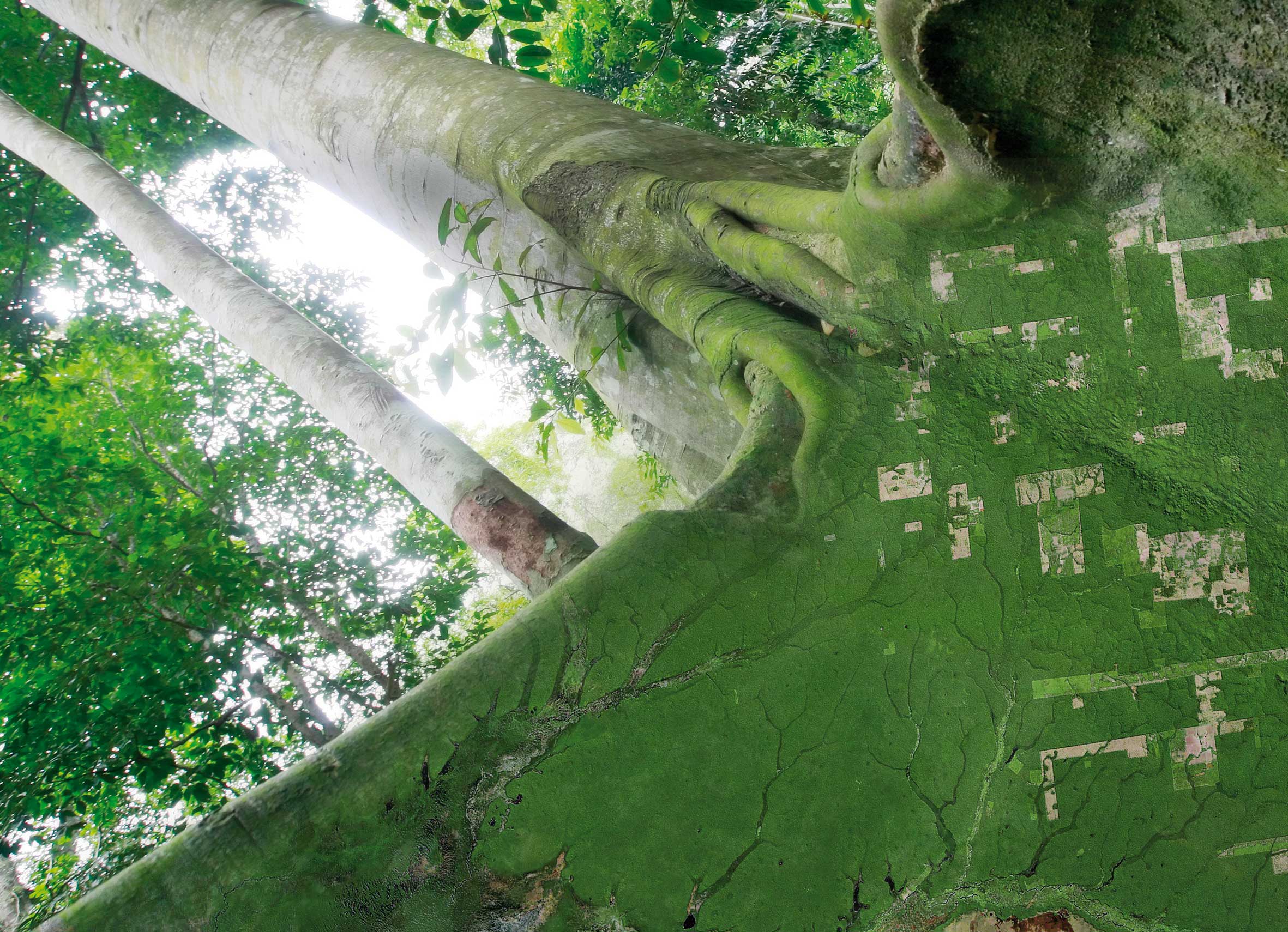 SDCG 15 Template
SDCG-15, 27-28 March 2019
Name (s), Organization, CEOS Affiliation
Session and Agenda Item #
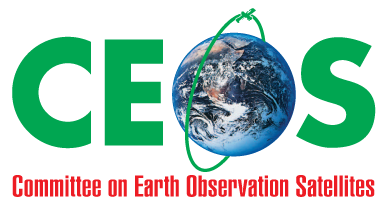 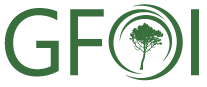 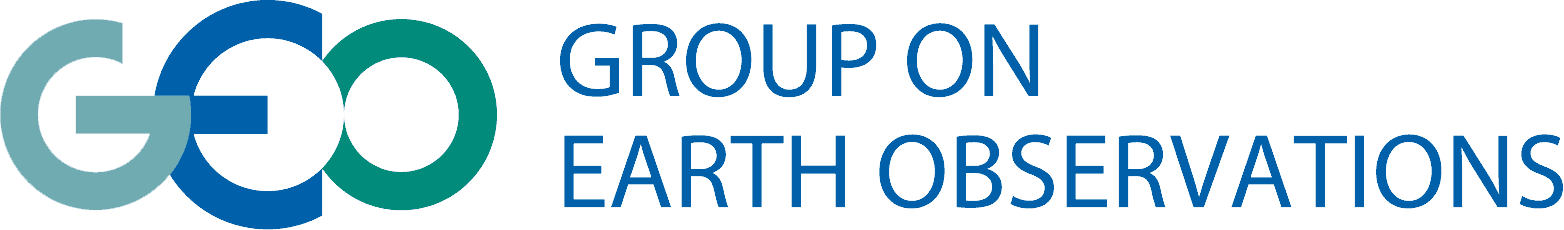 Session Objectives Reminder
Session 2 Objective:Review updates on related forest monitoring and climate programmes within individual CEOS agencies as the underpinning motivation for the CEOS GFOI engagement.
Session 3 Objectives:Communicate overall progress on the GFOI framework as context.Discussion on the way forward for CEOS engagement in GFOI, in the Data Component, and the SDCG scope and representation- including planning for inputs and outcomes of the upcoming meetings
Session 4 Objectives:Discuss outcomes of the Biomass Day and confirm next steps for CEOS and SDCG.Agree adjustment of and leadership of relevant Work Plan tasks
Session 5 Objectives:Conclusions on first feedback regarding CARD4L.Ideas for next steps involving GFOI and SDCG as part of CARD4l evolution and market testing.Common understanding of the way forward overall on CARD4L.
Session 6 Objective:Discuss how CEOS can support activities such as the GFOI Country Needs Assessment and Early Warning.Session 7 Objective:Prepare required SDCG inputs for SIT-34 (2-4 April, Miami, FL, USA).
Session 8 Objectives:Communicate overall progress on the GFOI framework as context.Review of the Tokyo Data Component meeting outcomes and agreement on the way forward for CEOS in light of these.
Session 9 Objectives:Cover miscellaneous topics and confirm actions and next steps
SDCG-15
Hampton, VA, USA
27-28 March 2019
2
See you in Hampton!
Any Questions? Contact Stephen Ward mail@stephenward.net or George Dyke: george@symbioscomms.com
SDCG-15
Hampton, VA, USA
27-28 March 2019
3